Занятие по музейно-педагогической программе «Здравствуй, музей!»  для подготовительной группы «Мы входим в мир прекрасного».Подготовила: Коршуненко Юлия Михайловна, воспитатель ГБДОУ детский сад №62 Приморского района СПб.
Блок № III «История в деталях»

Образовательная ситуация
 к занятию №16 
«Линия характера (История книги)»
Задачи:
Подводить к пониманию назначения и особенностей иллюстрации для восприятия книги и ее художественного образа (макет книги).
Развивать умения выделять некоторые средства выразительности (красоту и выразительность линий, точек, штрихов, контура, цвета, композиции).
Познакомить с изобразительной манерой В.М. Канашевича на примере иллюстраций к книге А.С. Пушкина «Сказки».
Воспитывать интерес к графическим работам, воспитывать уважительное отношение к  их авторам.
Развивать художественное восприятие, умение откликаться на графический образ, соотносить его со средствами выразительности.
Активизировать  использование слов: графика, иллюстрация, макет книги, художник-иллюстратор.
Визуальный ряд для занятия:
В.М.Васнецов Книжная лавочка. 1876. ГТГ, Москва;
Книга А.С.Пушкина «Сказки», иллюстрированная художником-графиком В.М.Конашевичем;
Книги В.Г. Сутеева «Мешок яблоко», «Под грибом», иллюстрированные автором;
Книга К.Чуковского «Котауси и мауси», иллюстрированная  В.Г. Сутеевым.
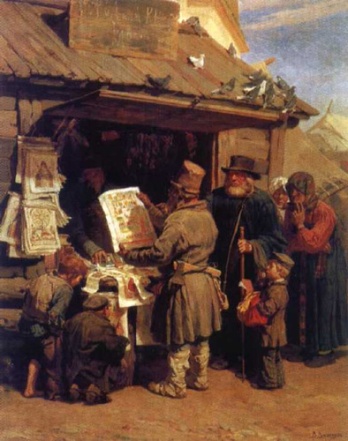 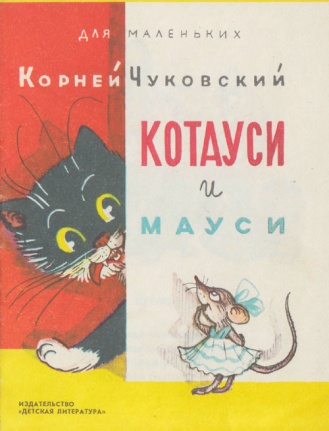 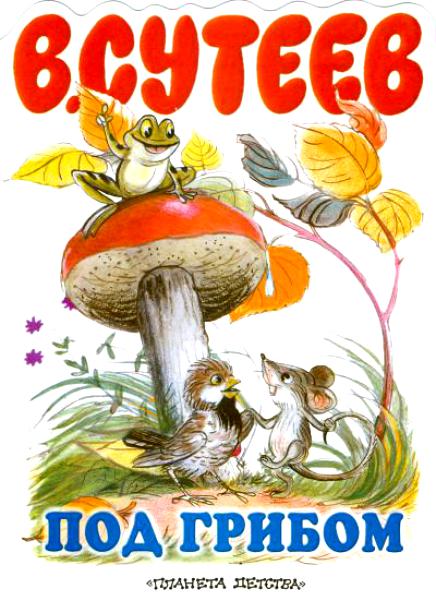 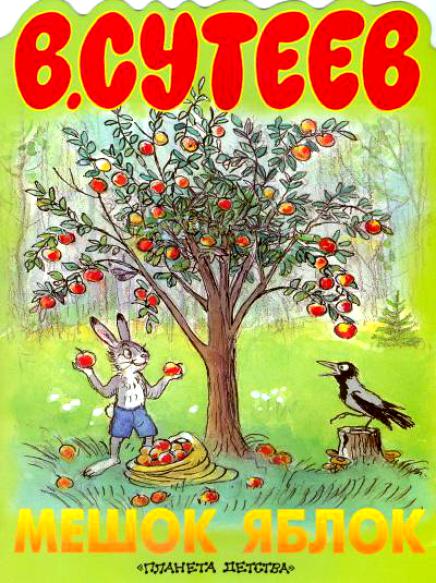 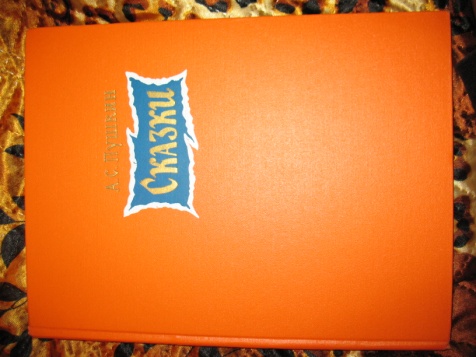 Ход занятия:
Введение в тему через загадку о книге
Краткий рассказ воспитателя об истории возникновения книги и книгопечатания
Рассмотрение образа книги А.С.Пушкина  «Сказки»
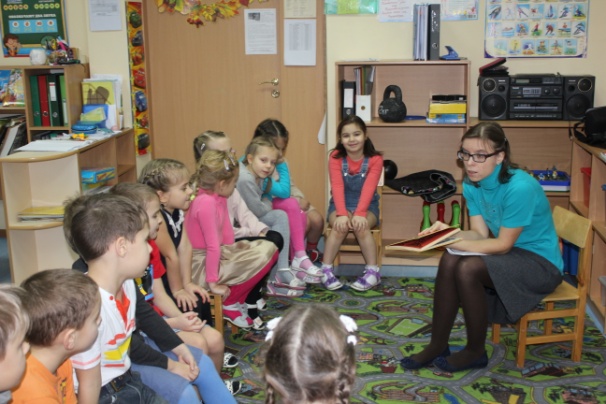 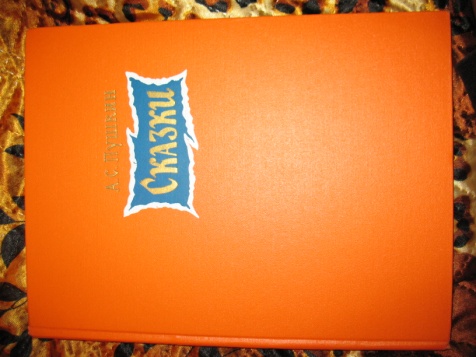 План работы по изучению образа книги А.С.Пушкина  «Сказки»
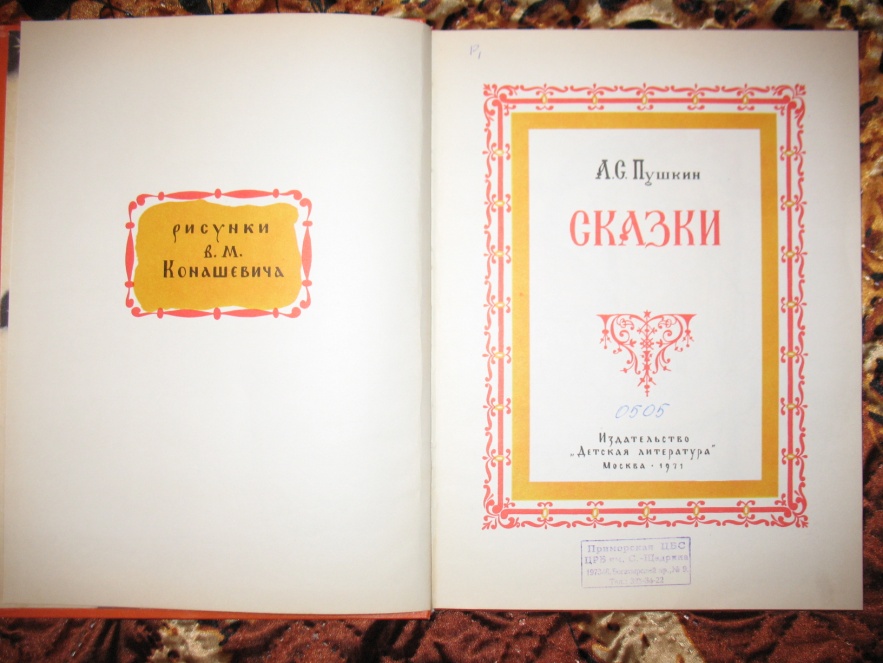 Знакомство с особенностью макета книги (обложка, переплет, титульный лист, листы-страницы с текстом и иллюстрациями, оглавление).
Рассматривание иллюстраций и выявление их характерных особенностей (соответствие тексту, графичность, декоративность, цветовое решение и  яркость, узорчатость).
Беседа об использовании иллюстратором выразительных средств для передачи характера персонажей, композиционного решения  при размещении текста и иллюстрации.
Рассматривание элемента украшения текста – буквицы.
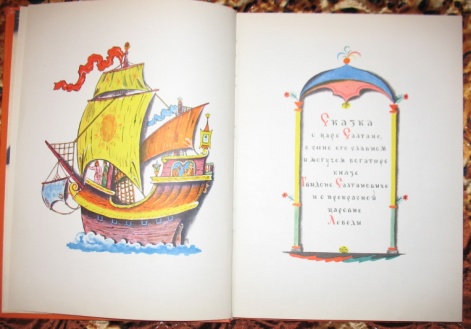 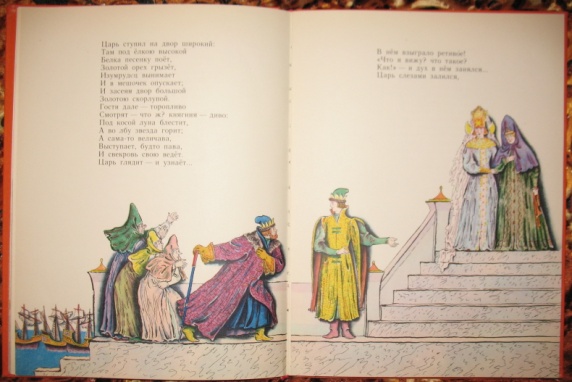 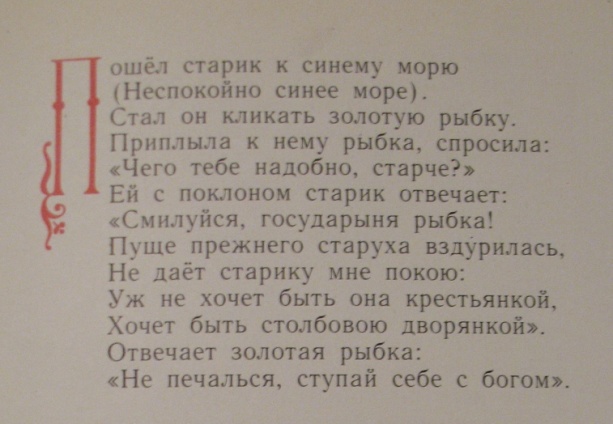 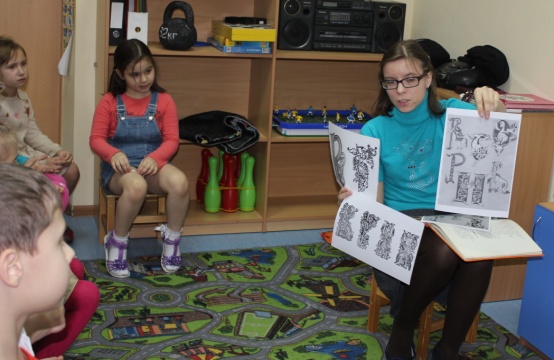 Итог работы:
Выполнение задания в рабочей тетради на стр. 39: «Нарисуй и укрась первые буквы своего имени и фамилии».
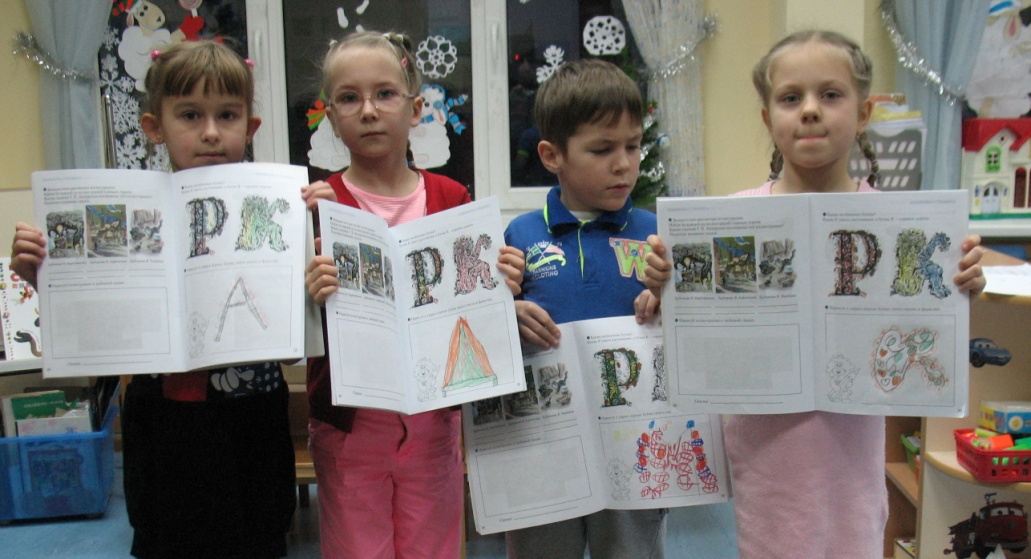 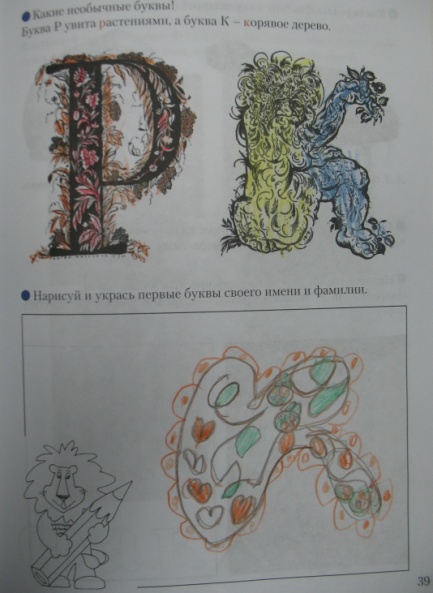 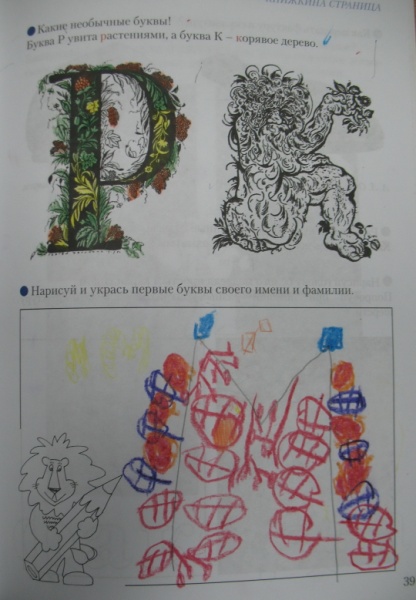 Подведение детей к обобщению представлений о создании макета книги и участии художника-иллюстратора в создании книги.